Face Recognition: A Convolutional Neural Network Approach
Instructor: Bhiksha RajStudent: T. Hoang Ngan Le
The Problem
Training
Recognition
Testing
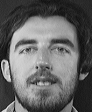 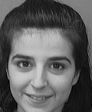 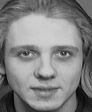 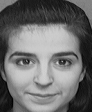 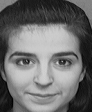 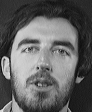 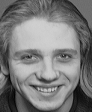 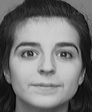 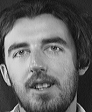 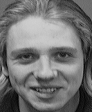 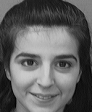 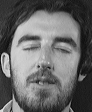 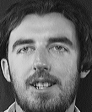 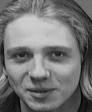 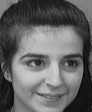 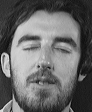 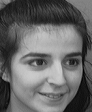 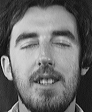 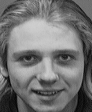 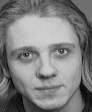 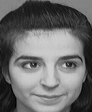 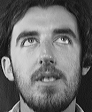 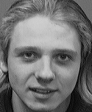 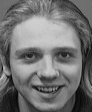 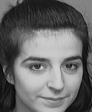 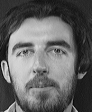 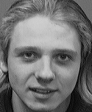 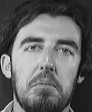 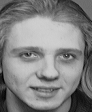 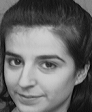 Proposed System - Flowchart
Identification
Images
Dimensionality Reduction
Image Sampling
Convolutional Neural Network
Classification
Full Connected
 Nearest Neighbor
 Multi-layer Perceptron
SOM

KL transform
Image Sampling
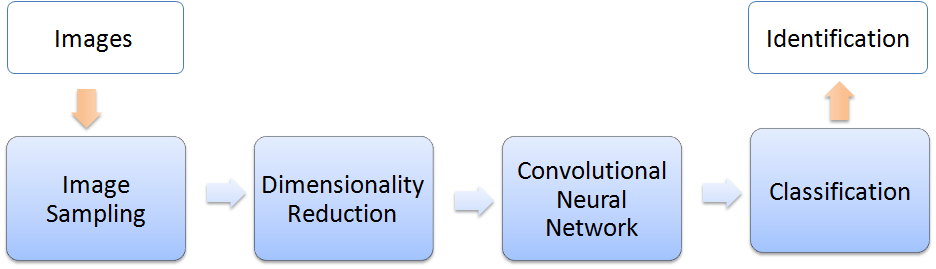 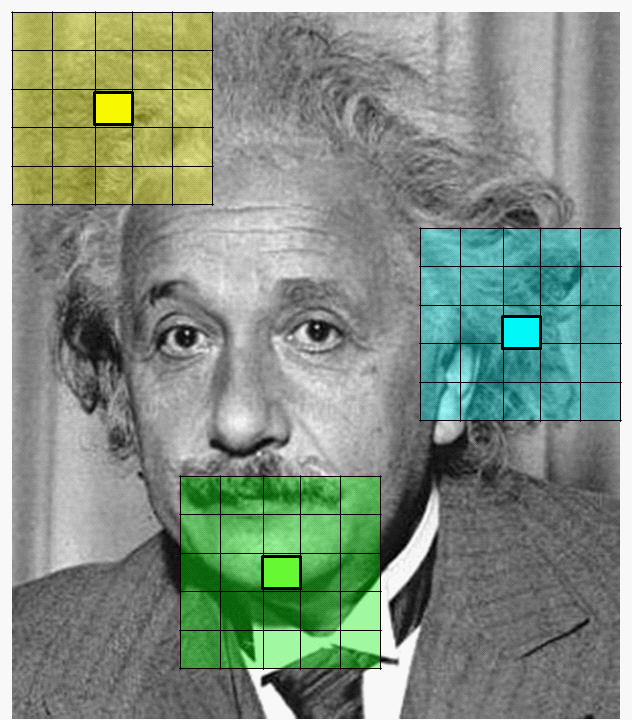 …
A window is stepped over the image and a vector is created at each location.
Dimensionality Reduction  - SOM
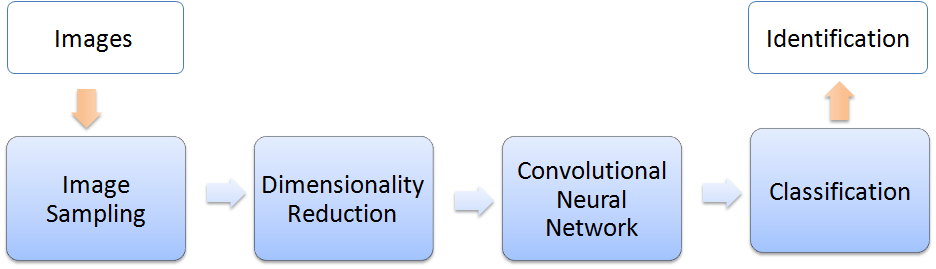 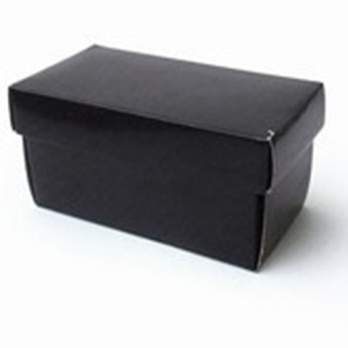 SOM
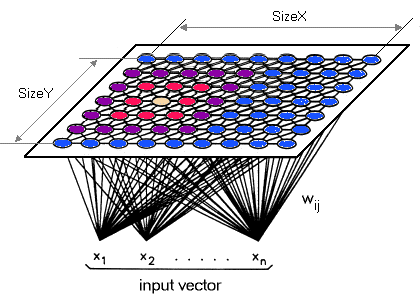 Dimensionality Reduction  - SOM
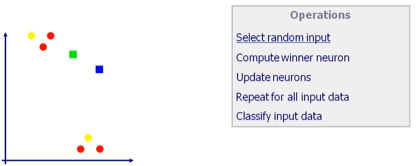 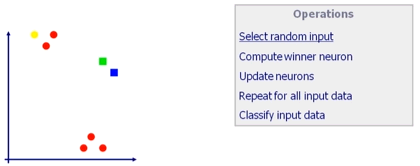 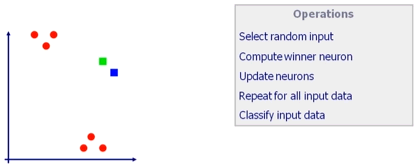 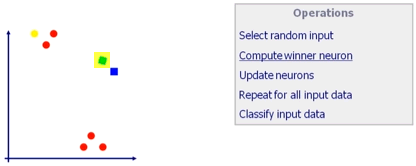 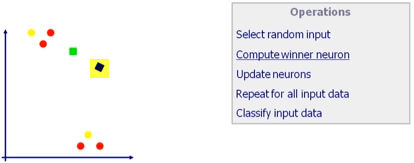 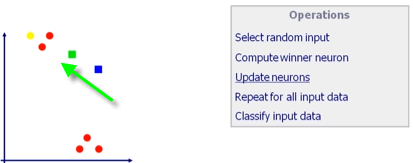 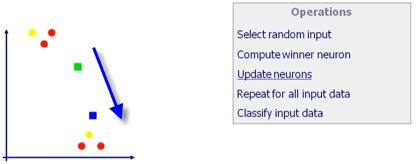 2
3
4
5
1
6
Dimensionality Reduction  - KL Transform
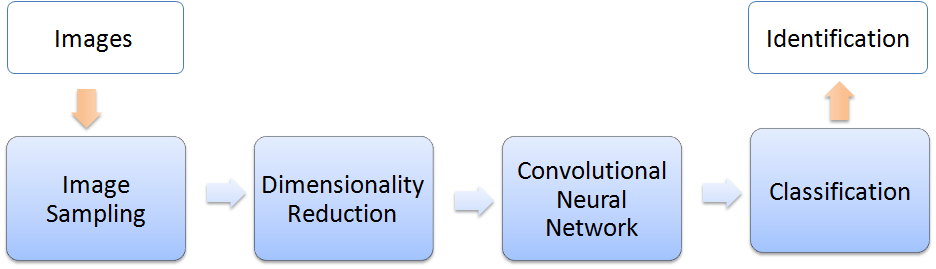 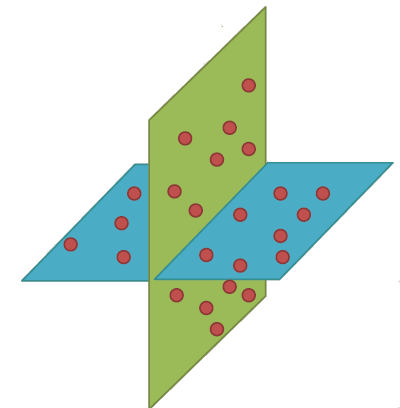 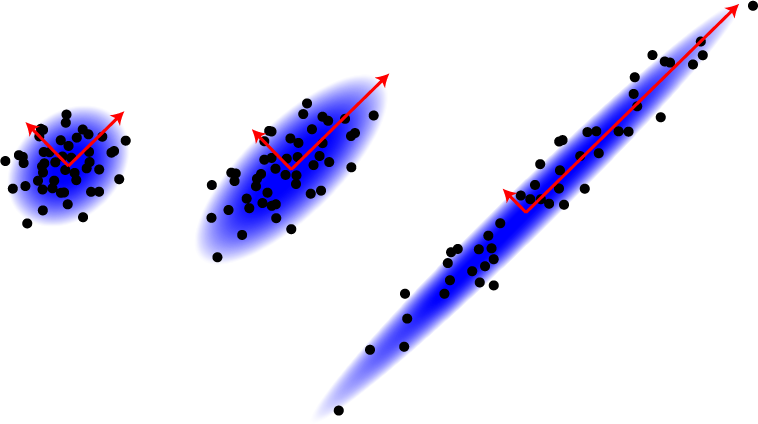 Dimensionality Reduction  - KL Transform
PCA
Objective function: 

Karhunen-Loeve (KL) transform
Objective function:
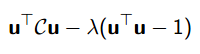 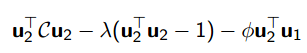 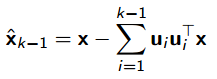 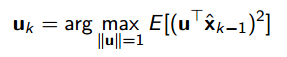 Convolutional Network
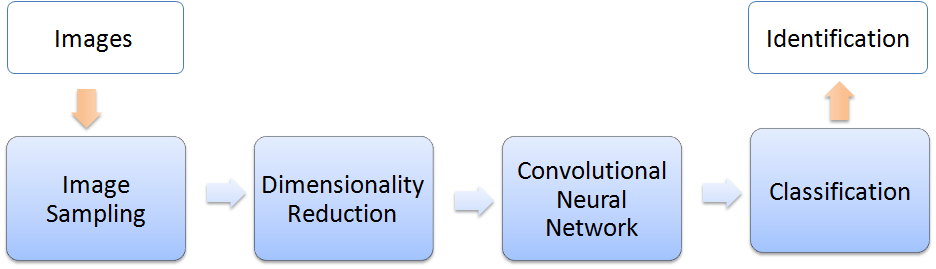 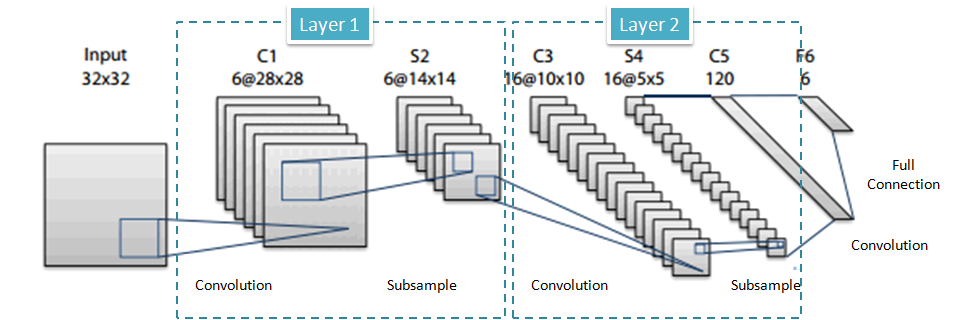 Convolutional Network
Motivation
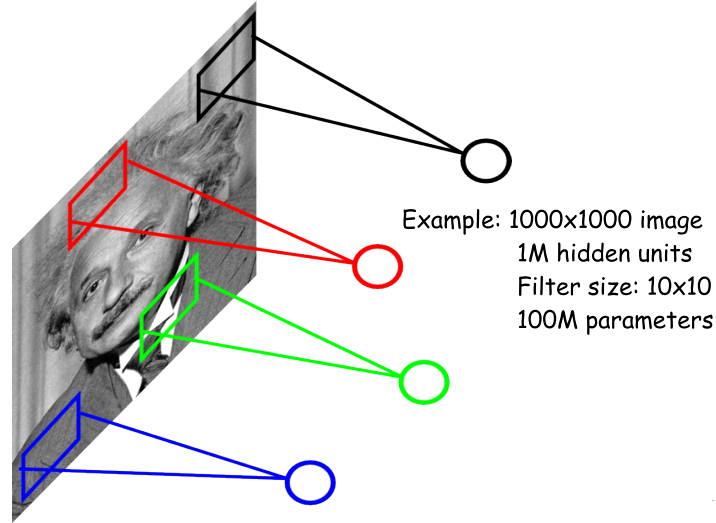 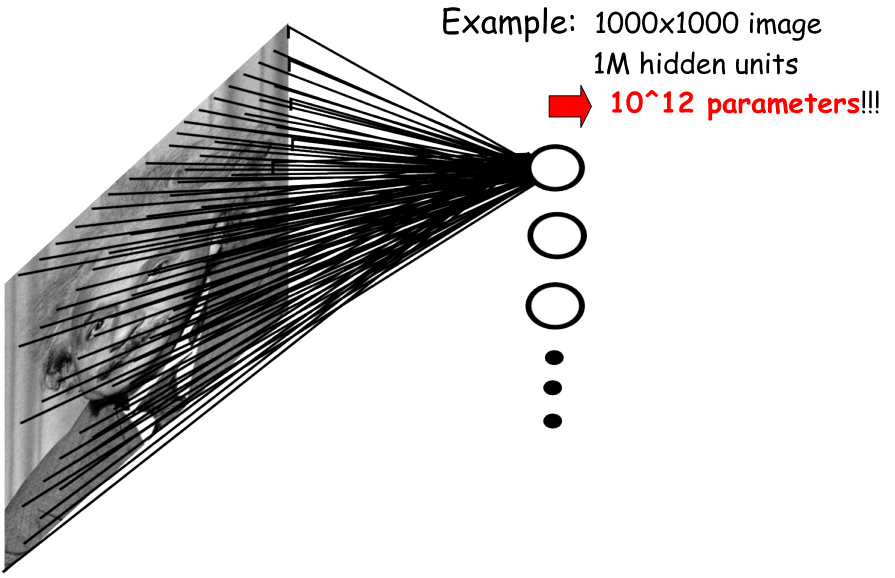 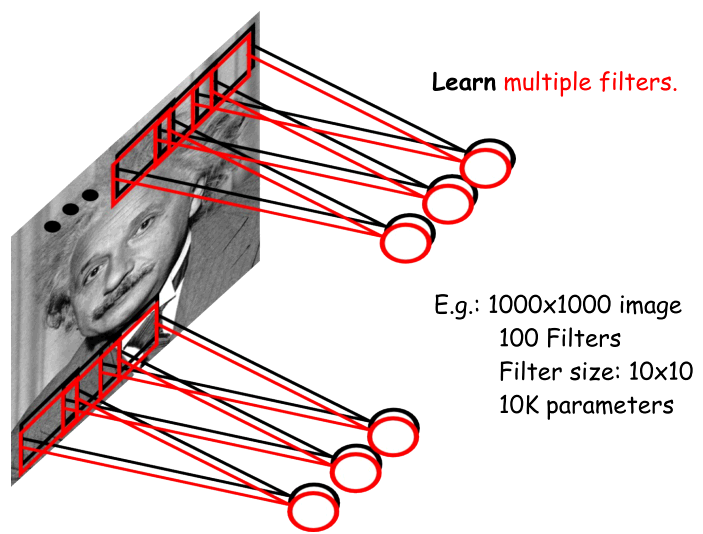 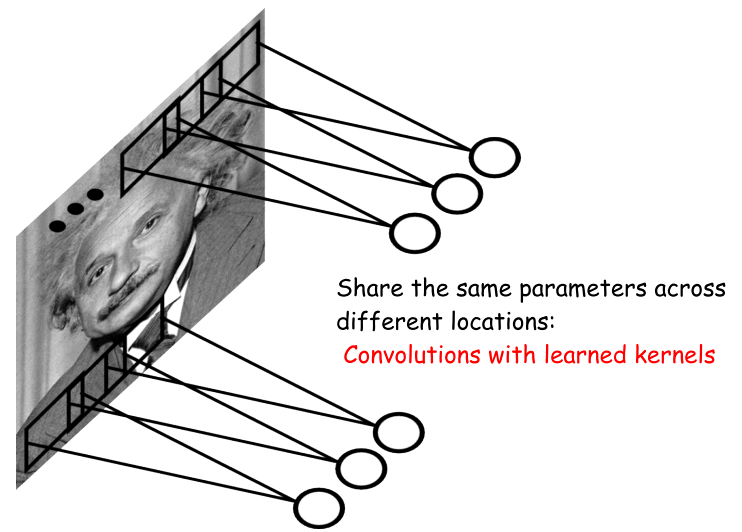 Convolutional Network
Convolution
Subsample
1D
local averaging operator
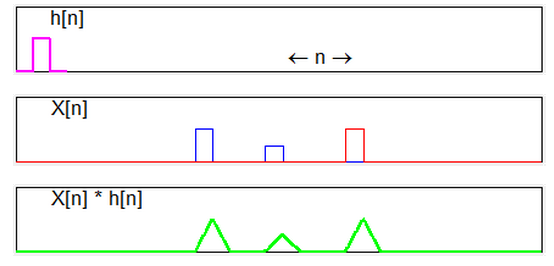 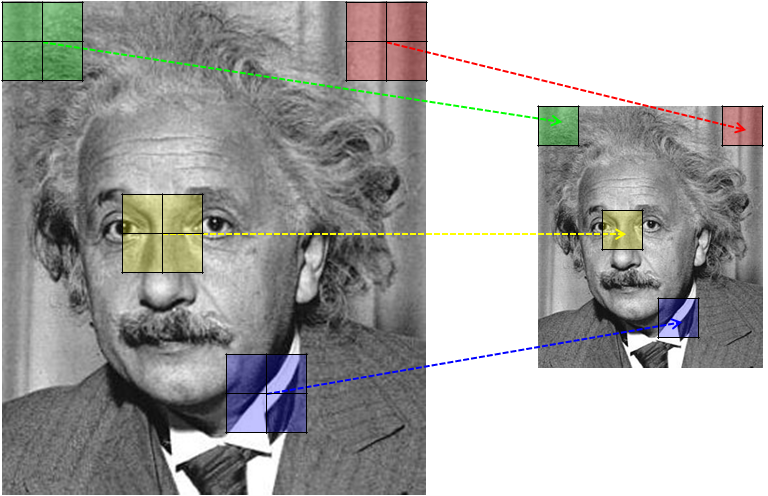 2D
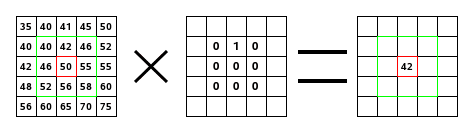 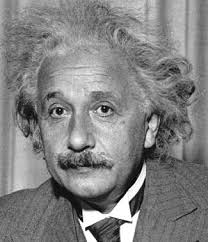 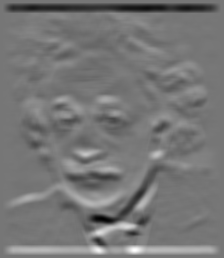 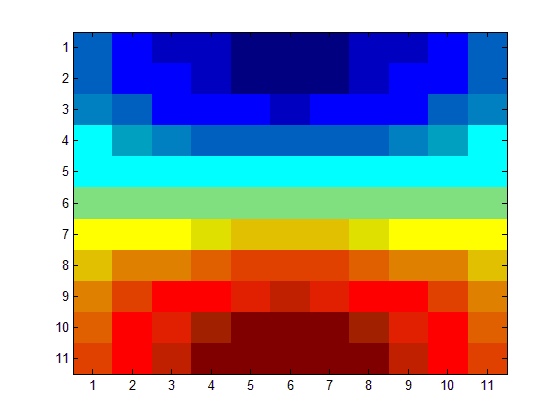 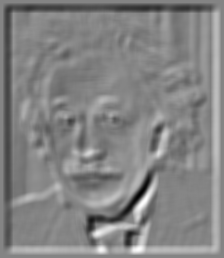 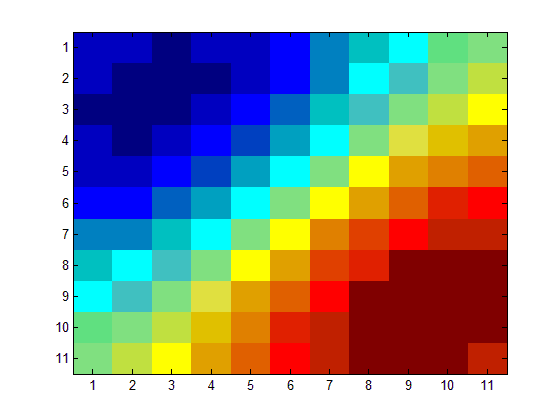 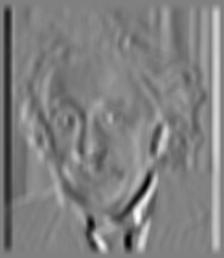 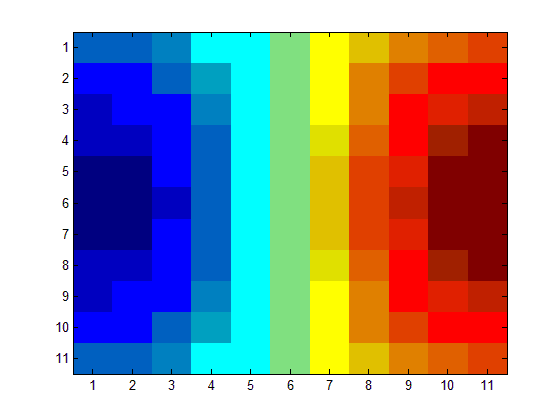 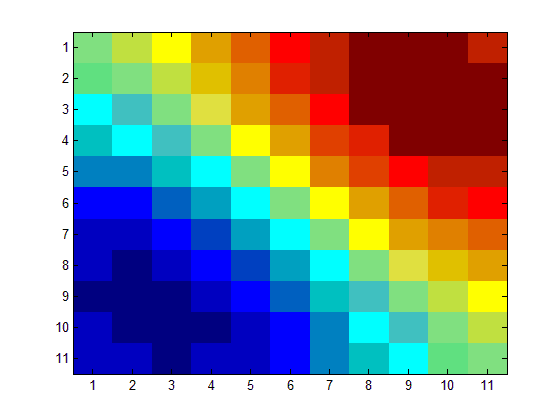 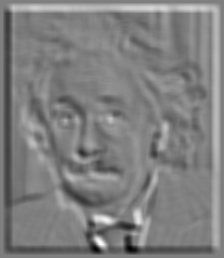 Convolutional Network
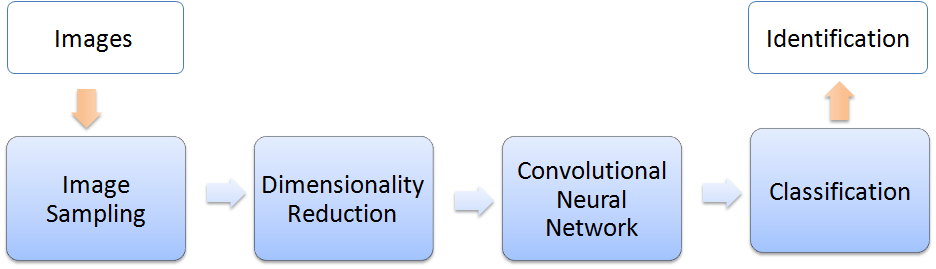 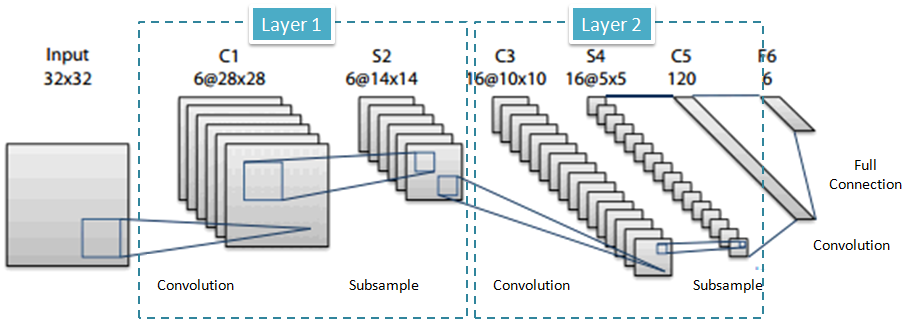 Layer 1
Layer 2
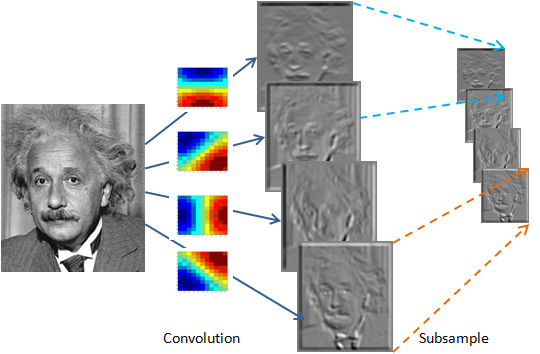 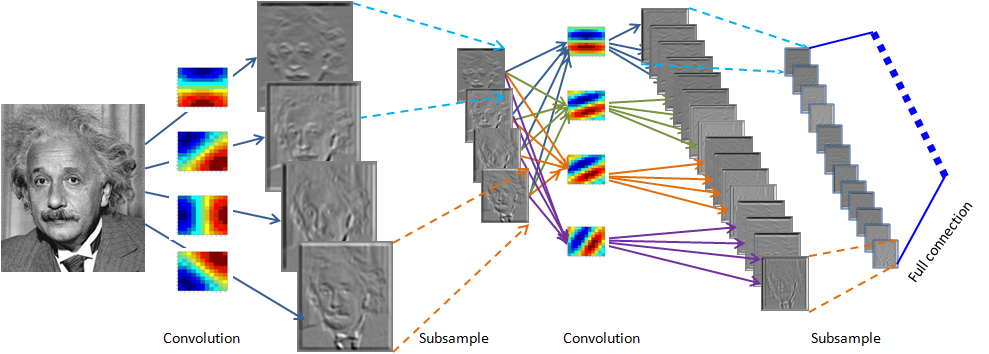 Convolutional Network
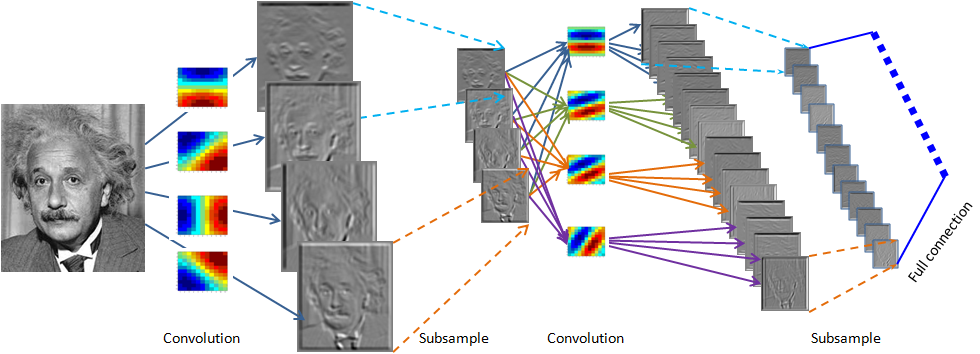 Backpropagation gradient-descent procedure
w13
w23
w33
w11
w12
w21
w22
w31
w32
Backpropagationalgorithm for standard MLP
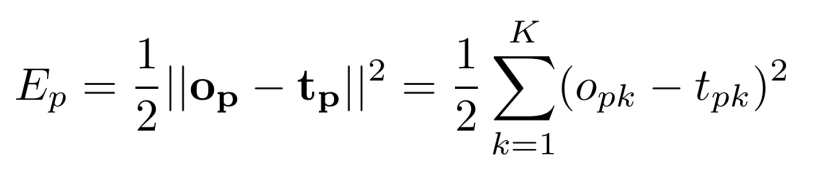 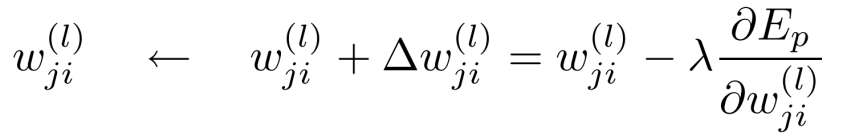 Convolutional Neural Network - System
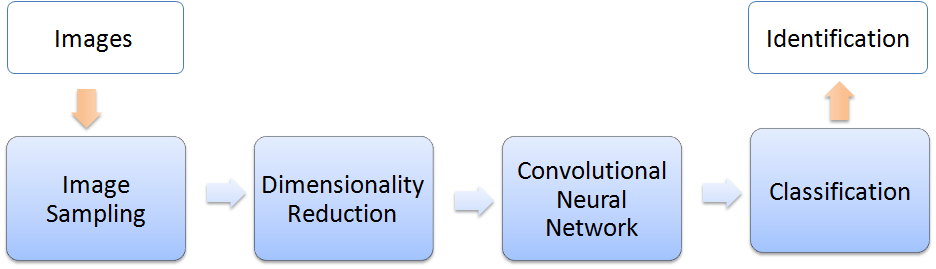 Convolution Neural Network
K-L Transform
Image Sampling
Feature Extraction
MLP Style Classifier
Nearest – Neighbor Classifier
Classification
Multi-Layer Perceptron
SOM
Dimensionality Reduction
Images
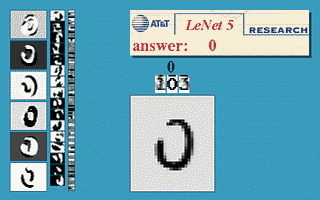 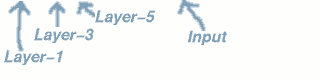 Convolutional Neural Network – Extensions
LeNet-5
http://yann.lecun.com/exdb/lenet/
C1,C3,C5 : Convolutional layer. 
5 × 5 Convolution matrix.
S2 , S4 : Subsampling layer.
Subsampling by factor 2.
F6 : Fully connected layer.
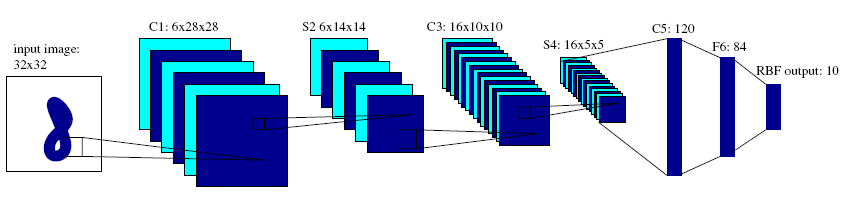 About 187,000 connection.
About 14,000 trainable weight
Convolutional Neural Network – Extension and variants
Siamese CNNs
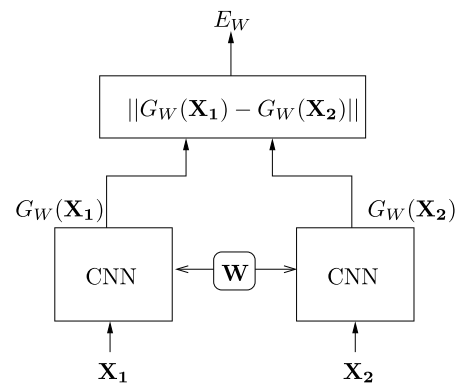 Space Displacement Neural Networks (SDNN)
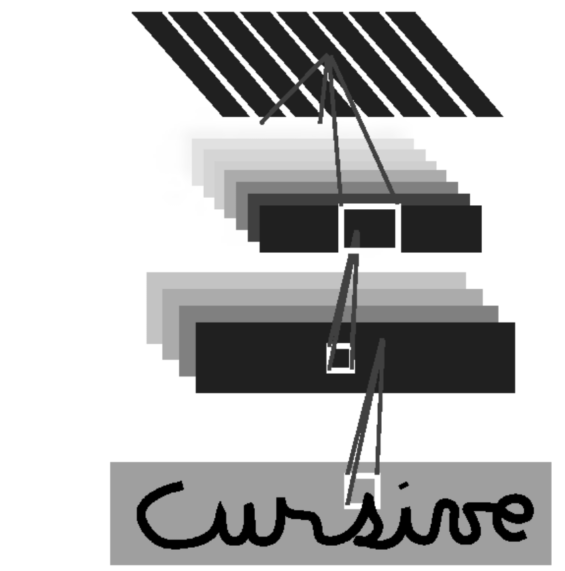 Sparse Convolutional Neural Networks (Sparse CNN)
Shunting Inhibitory Convolutional Neural Networks (SICoNNet)
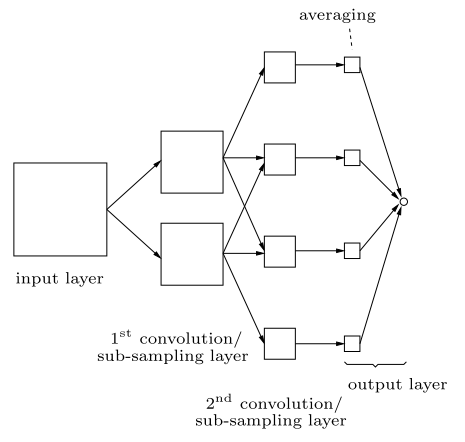 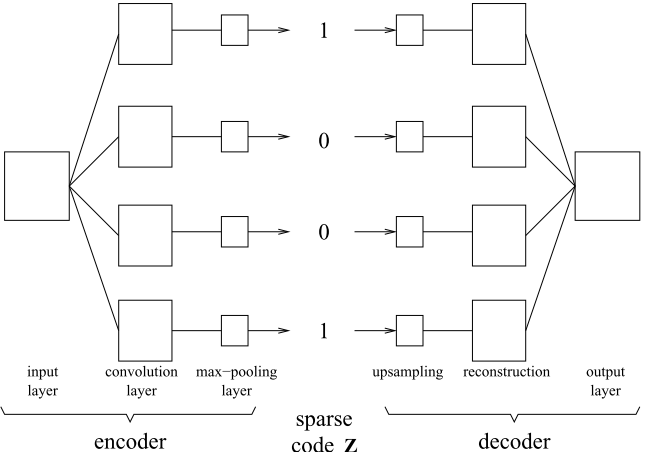 Convolutional Neural Network – Experiment & Comparison
200 training images and 200 test images from ORL database (AT&T).
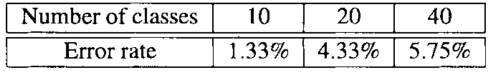 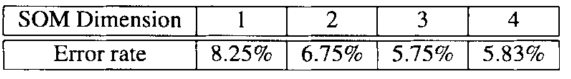 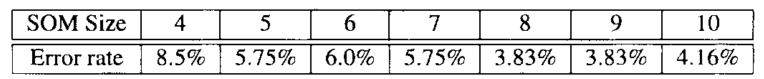 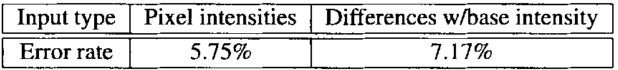 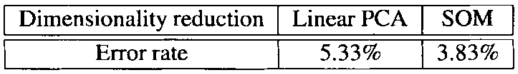 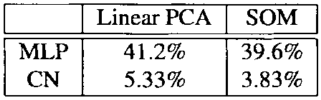 Comments
Convolutional Neural Networks are a special kind of multi-layer neural networks.
Like almost every other neural networks they are trained with a version of the back-propagation algorithm.
Convolutional Neural Networks are designed to recognize visual patterns directly from pixel images with minimal preprocessing.
Shared weights: all neurons in a feature share the same weights.
In this way all neurons detect the same feature at different positions.
Reduce the number of free parameters in the input image.
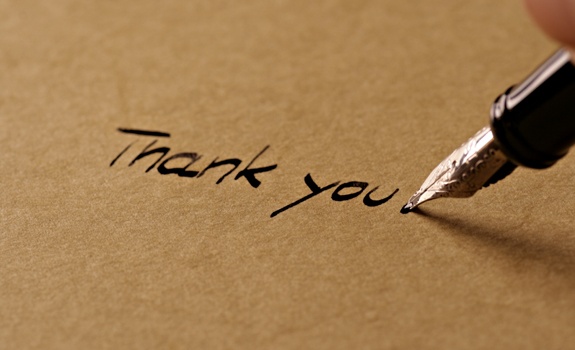